El Análisis Conductual Aplicado y los Deportes
James K. Luiselli  y Derek D. Reed
Ps Jaime E Vargas M

A515TE
Introducción
En 1974, McKenzie y Rushall publicaron uno de los primeros estudios usando los métodos del análisis conductual aplicado (ABA) para mejorar la ejecución deportiva. Cerca de 40 años después, el ABA continúa jugando un papel vital en los deportes para jóvenes, estudiantes y atletas de élite (Luiselli & Reed, 2011; Luiselli, Woods & Reed, 2011; Martin, 2011).               La intervención y la investigación conductual se han enfocado en muchos deportes, incluyendo el futbol, basquetbol, natación, tenis, soccer y otros. Las aplicaciones del ABA también se han empleado para aumentar la actividad física y el ejercicio en poblaciones normales y en riesgo (DeLuca & Holborn, 1992; Fitterling, Martin, Gramling, Cole & Milan, 1988; Wack, Crosland & Miltenberger, 2014). En este documento, revisamos el ABA y las ejecuciones deportivas describiendo estudios seminales y contemporáneos, destacando áreas clave que impactan la práctica y la investigación, además de resumir directrices futuras.
Bosquejo
Martin & Thomson (2011) identificaron diversas características del ABA para ejecuciones deportivas, que ellos agruparon bajo la categoría de psicología conductual del deporte. Primero,  el área especializada en los deportes “ involucra la identificación de conductas objetivo de atletas y de entrenadores para mejorarlas, definir esos comportamientos de manera que puedan medirse confiablemente y empleando cambios en las mediciones conductuales como la mejor indicación de la extensión en que el receptor de la intervención está siendo ayudado” (p. 5).     Una segunda característica es que las intervenciones del ABA con atletas se basa en principios y procedimientos tanto de condicionamiento respondiente como operante. Tercero, mucha de la investigación del ABA en los deportes ha confiado en métodos experimentales de un solo sujeto como estrategia para evaluar la intervención. Finalmente, la asesoría de validación social enfatiza cómo los que reciben las intervenciones del ABA en deportes valoran las metas, procedimientos y resultados de los servicios que reciben.					…..
Hay otras características de las intervenciones del ABA en los deportes que deberían subrayarse. Un aspecto prominente es la diferencia entre habilidades y déficits en la ejecución. Los objetivos entre la adquisición de habilidades y la mejoría de las ejecuciones deportivas pueden implicar diferentes métodos de intervención. Adicionalmente, la adquisición de habilidades generalmente es el propósito de las sesiones de práctica y entrenamiento, mientras que la mejora de las ejecuciones cae en el dominio de los eventos competitivos.

Ya sea adquiriendo habilidad o mejorando las ejecuciones, las intervenciones del ABA deben incluir procedimientos para motivar a los atletas durante las prácticas y durante las competencias. La motivación es influida por diversos factores tales como (a) las contingencias de reforzamiento positivas y negativas dispuestas para los comportamientos atléticos, (b) la manipulación de operaciones establecedoras (Michel, 1982), y (c) la identificación adecuada de estímulos reforzantes, idealmente mediante una asesoría de preferencias (Tiger & Kliebert, 2011).								…..
La asesoría conductual es fundamental dentro de la psicología del deporte, en general (Tkachuk, Leslie-Toogood & Martin, 2003) y como cimiento del ABA a lo largo de diversas disciplinas (Kazdin, 2013). Dentro de los deportes, la asesoría conductual principalmente se enfoca en evaluar la eficiencia, midiendo respuestas objetivo de la intervención. 

Sin embargo, la asesoría conductual tiene otros objetivos también, tales como seleccionar objetivos para la adquisición de habilidades o para la mejoría de ejecuciones, identificar influencias funcionales sobre la respuesta y el informar los planes de intervención. Idealmente, la asesoría conductual debería abarcar múltiples métodos para proporcionar la más amplia documentación de mediciones críticas.
Futbol (Americano)
Allison y Ayllon (1980) evaluaron una intervención conductual de entrenamiento con 4 jugadores jóvenes (11-12 años de edad), para enseñarles habilidades de bloqueo en la línea. Las respuestas que constituían un bloqueo correcto fueron identificadas y descritas en un análisis de tareas con 8 pasos. La medida (variable) dependiente en el estudio fue el porcentaje de ensayos con el que cada jugador demostraba todos los pasos correctamente. Durante  el entrenamiento estándar (línea base), el entrenador instruía a los jugadores en lo que quería que hicieran, premiaba las ejecuciones correctas, “sonoramente informaba al jugador, a veces, refiriendo en el jugador su estupidez, falta de esfuerzo, atención o cosas peores” (p. 300).
															….. 
Con la intervención, al entrenador se le dijo que: 
Proporcionara instrucciones explícitas a los jugadores sobre la ejecución de las respuestas de bloqueo
Evaluara y proporcionara feedback a los jugadores después de los ensayos
Modelara la respuesta correcta de un bloqueo, y
Solicitara al jugador que imitara ese modelo
Conforme se evaluó con un diseño de línea base múltiple a través de los jugadores, esta combinación de procedimientos efectivamente incrementó el porcentaje de bloqueos ejecutados correctamente desde niveles cercanos a cero durante la línea base, hasta porcentajes de 50-70%.
Este estudio es notable por ser uno de los primeros en evaluar procedimientos del ABA con jugadores de futbol (americano). 
														…..
Ward y Carnes (2002) intervinieron con cada jugador de acuerdo con un diseño de línea base múltiple a lo largo de tres medidas (variables) dependientes. Todos los jugadores tenían ejecuciones relativamente estables durante la línea base, con rangos entre 60% a 80% de ejecución correcta en lecturas, caídas y bloqueos. La ejecución promedio durante la intervención se incrementó a 90-100%, para todos los jugadores en las tres medidas dependientes. Es de resaltar, que los jugadores mejoraron uniformemente sus ejecuciones  de líneas base durante el tiempo que la intervención fue implementada en la práctica.

Stokes, Luiselli y Reed (2010) intervinieron con dos linebackers (16-17 años de edad) para mejorar su ejecución en la práctica durante los juegos. Basados en un análisis de tareas de 10 pasos, el entrenador presentaba a los jugadores una pegatina coloreada para el casco, cada vez que ellos igualaban o excedían el porcentaje de ejecución correcta de los pasos durante los encuentros de tacleo precedentes. Aunque no se programaron contingencias para su conducta, los compañeros de equipo también respondieron positivamente. Esta intervención, relativamente simple, se asoció con la mejoría del tacleo durante la práctica y durante el juego.
(Futbol) Soccer
Brobst y Ward (2002) evaluaron los efectos de postear públicamente, establecer metas y otorgar feedback verbal sobre 3 comportamientos en jugadoras femeninas de soccer (15-17 años de edad) durante prácticas y juegos: movimientos con el balón, movimientos sin el balón y movimientos luego de pasar el balón. En la fase de línea base de un diseño de línea base múltiple a través de las conductas, el entrenador condujo ensayos de práctica con el equipo,  otorgando feedback sobre las ejecuciones mediante premios y corrección de errores. Diversos procedimientos fueron implementados durante la intervención en los que (a) se esperaba que los jugadores ejecutaran cada comportamiento, al menos con 90% de precisión, (b) los datos de la ejecución durante la práctica eran posteados (publicados) en un pizarrón diariamente, y (c) uno de los investigadores se reunía individualmente con los jugadores para revisar los datos de las ejecuciones, premiar el logro de metas y motivar el esfuerzo para mejorar ejecuciones menores a la meta. Los dos efectos principales de este estudio fueron que la intervención mejoró las habilidades de juego durante las prácticas y los hallazgos positivos se generalizaron a los juegos para los movimientos con el balón, pero no en las otras dos habilidades.
Natación
Koop y Martin (1983) describieron una estrategia conductual para el entrenamiento que fue implementada para reducir los errores al nadar en 5 niños (7-12 años de edad) que eran miembros de un club de nado competitivo. Los investigadores identificaron errores específicos en las brazadas al nadar en estilo libre (9 errores), de espalda (7 errores) y de pecho (11 errores) . La medida (variable) dependiente fue el porcentaje de errores que cada nadador cometía durante 10 ensayos de brazadas por categoría. Luego de una fase de línea base con “entrenamiento estándar”, los nadadores participaron en una fase de entrenamiento en la que el entrenador inicialmente hacía referencia de “una larga lista de cotejo conteniendo dibujos e instrucciones para las conductas correctas para cada brazada” (p. 451). Otros componentes de la fase de entrenamiento empleaban (a) instrucciones  fuera de la alberca acerca de la ejecución de las brazadas, promteo verbal, modelamiento y juego de roles; (b) práctica de las brazadas correctas dentro de la alberca; (c) consecuencias dentro de la alberca por brazadas correctas (premio) e incorrectas ( señales táctiles contingentes e instrucciones).	….. 
Después de la fase entrenamiento, el entrenador introdujo procedimientos de mantenimiento consistentes en un promt inicial durante la práctica y feedback sobre las ejecuciones.

Kopp y Martin (1983) evaluaron la intervención usando un diseño de línea base múltiple a lo largo de los nadadores para cada una de las tres categorías de braseo. Sus resultados fueron extensivos, mismos que ellos interpretaron como demostrativos “de que el paquete de corrección de errores resultaba en una reducción de los errores en el braseo al nadar hasta una tasa baja durante las sesiones de entrenamiento, generalización de estímulos para la práctica regular con tres o cuatro nadadores y mantenimiento de ejecuciones mejoradas con prompteo mínimo y feedback durante condiciones de práctica normal” (p. 458). Por lo demás, la intervención no interrumpió la práctica y los nadadores y el entrenador calificaron el procedimiento como favorable.
Tenis
Allison  y Ayllon (1980) compararon una intervención conductual de entrenamiento con procedimientos estándar de entrenamiento para 12 estudiantes (18-35 años de edad) enrolados en un programa para aprender tenis. Un análisis de tareas detallado fue creado para medir golpes de raqueta al derecho, al revés y para el saque. Los investigadores describieron los entrenamientos estándar como una combinación de instrucciones verbales, modelamiento, feedback y motivación. Semejante a su protocolo conductual de entrenamiento para jugadores de futbol descrito previamente, Allison y Ayllon hicieron que el entrenador de tenis otorgara instrucciones conductuales específicas sobre las posiciones para dar los golpes de raqueta, evaluar ejecuciones correctas e incorrectas y guiar a los estudiantes para asumir posturas apropiadas con mas instrucciones. Los diseños de línea base múltiple a lo largo de los estudiantes y las conductas de golpeo con la raqueta, demostraron que el entrenamiento conductual aumentaba el porcentaje de ensayos en los que los estudiantes ejecutaban el golpeo correctamente.
Basquetbol
Kladopoulos y McComas (2001) usaron instrucciones y feedback para refinar la forma de los tiros de castigo y aumentar la precisión de tres jugadoras (19-20 años de edad). La forma de los tiros de castigo fue medida como un porcentaje de la ejecución correcta de los pasos esclarecidos en un análisis de tarea, en los ensayos de práctica. El porcentaje de estos tiros cayendo dentro de la red sin tocar el tablero, también era registrado.
En la línea base, los jugadores tenían 10 tiros de castigo, sin instrucciones ni feedback. Durante la intervención, continuaban teniendo 10 tiros de castigo de práctica, pero el investigador los instruía en la forma de tirar apropiadamente al (a) revisar los pasos del análisis de tareas, (b) haciendo que el jugador tuviera 10 tiros de castigo más, y (c) premiando cada tiro realizado de la forma referida (e.g., “Buen trabajo manteniendo tus pies en la misma posición durante el tiro”).
															…..  
Si el jugador equivocaba su tiro, el investigador le daba feedback correctivo acerca de la forma, pero no de la precisión. Un análisis de la línea base múltiple a lo largo de los jugadores demostró que la intervención simultáneamente mejoró el porcentaje de ensayos con la forma correcta de tirar, así como la precisión de los tiros de castigo.
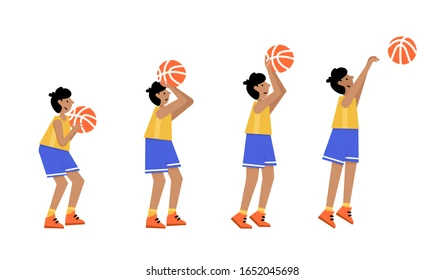 Beisbol
Osborne, Rudrud y Zezoney (1990) condujeron un estudio para determinar si añadir señales visuales distintivas a las pelotas de beisbol mejoraría el golpeo a las bolas curvas, en cinco jugadores colegiales (edades no especificadas). Una máquina de picheo dispuesta en una velocidad estándar lanzaba bolas curvas a cada jugador y estaba ajustada para acomodarse a su zona personal de strike. Había 20 ensayos por sesión de práctica. Solo pelotas no marcadas eran lanzadas en la primera fase de un diseño multi elementos. En las siguientes dos fases las bolas no marcadas eran revueltas con pelotas que tenían ya sea ¼ de pulgada o 1/8 de pulgada con unas bandas anaranjadas sobre las costuras. Los resultados fueron que la adición de señales visuales en las pelotas mejoraron la eficiencia para golpear lanzamientos curvos con pelotas no marcadas. Un poco mejor en las pelotas marcadas con ¼ de pulgada que las marcadas con 1/8. Se trató de una intervención con control del estímulo, que posiblemente después de establecerse requiera de un proceso de desvanecimiento.
Referencia

James K. Luiselli y Derek D. Reed
Applied Behavior Analysis and Sport Performance
En: Roane, Ringdahl & Falcomata (Eds.): Clinical and Organizational Applications of Applied behavior Analysis, AP.  Ch. 21 pp. 523-553